Ppt for geography Hons part2,paper4,unit3,section b,topic:Natural hazard flood ,date:20/05/20
By 
Rhicha jyotsna
Assistant professor geography
M.l Arya college kasba
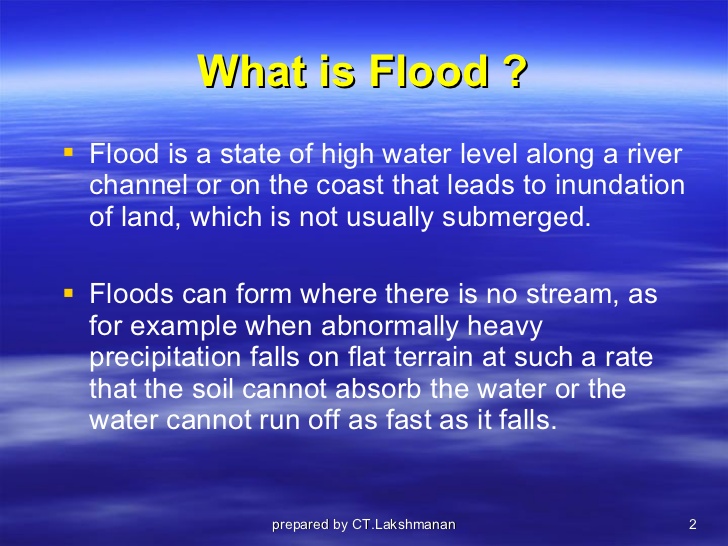 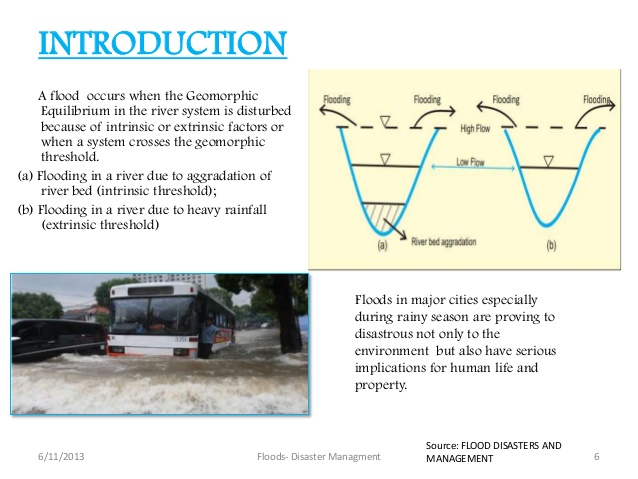 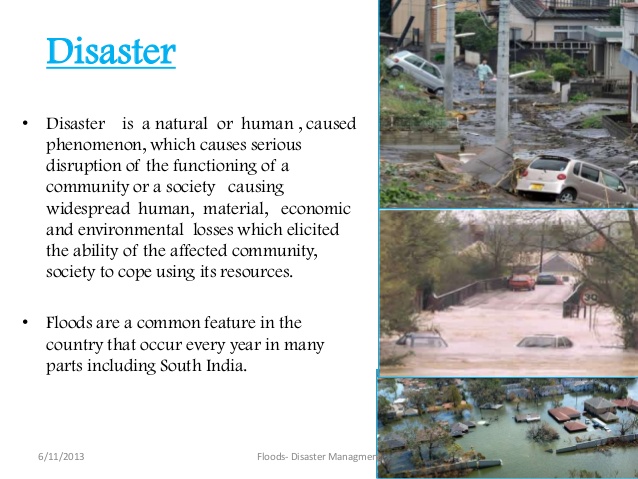 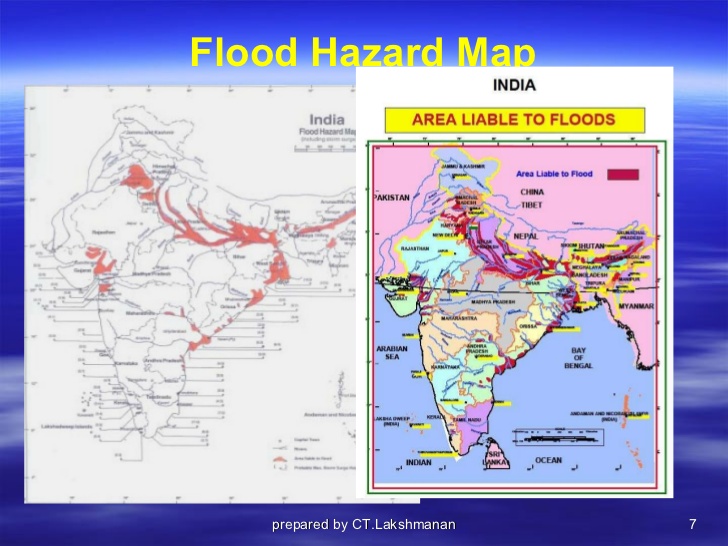 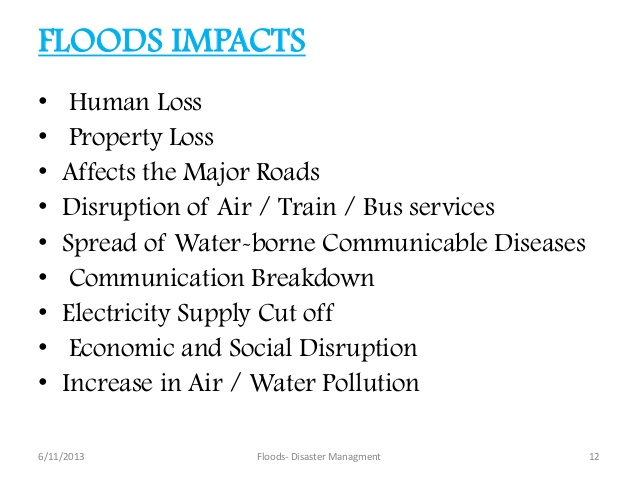 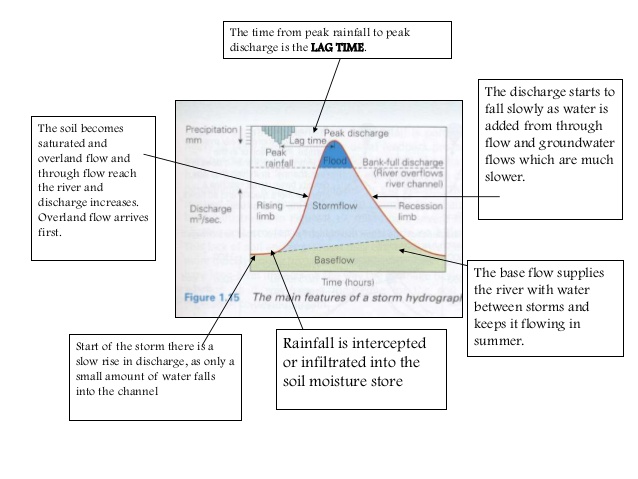 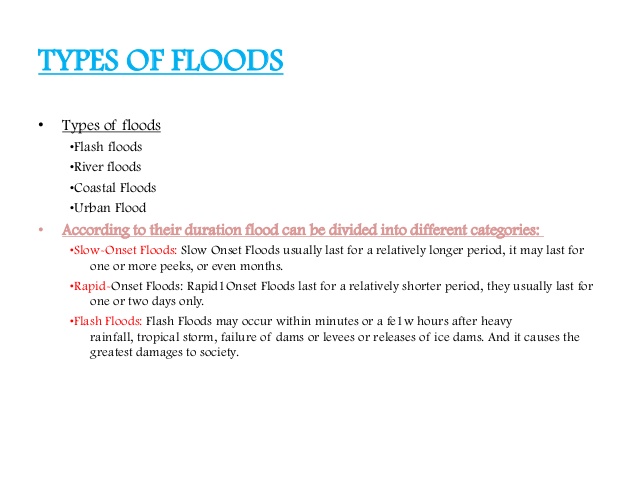 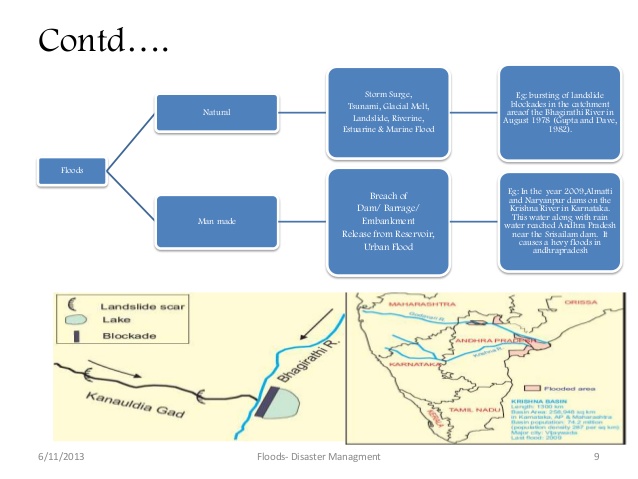 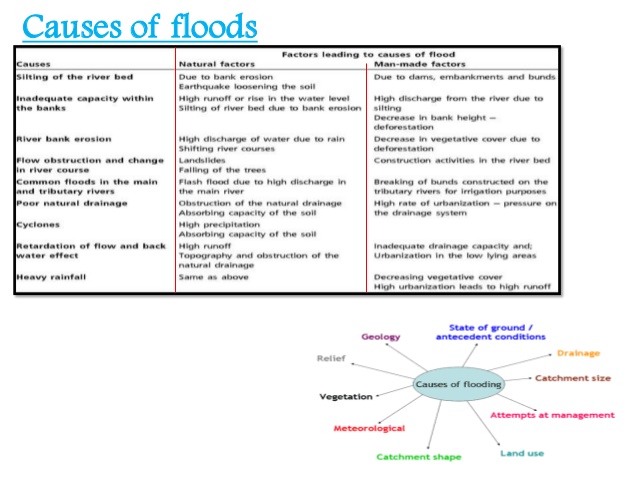 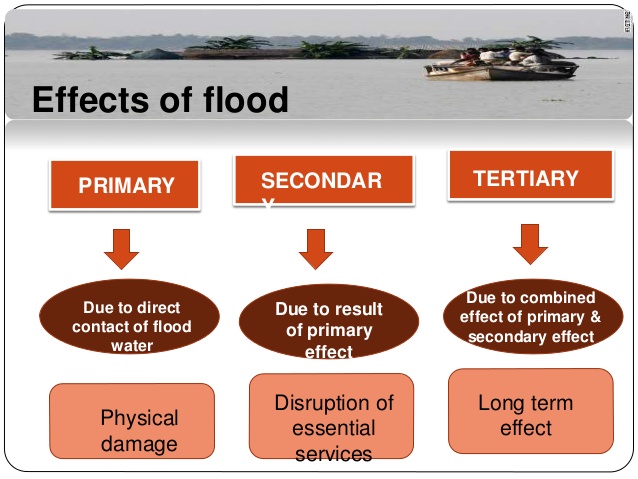 To be continued